بسم الله الرحمن الرحيماهلا سهلا
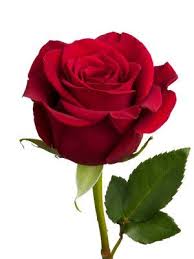 تعريف الأستاذمحمد مجيب الرحمنأستاذ مساعدالمدرسة المجددية الإسلامية(العالم)برى بارى-كالياكوير-غازيفور
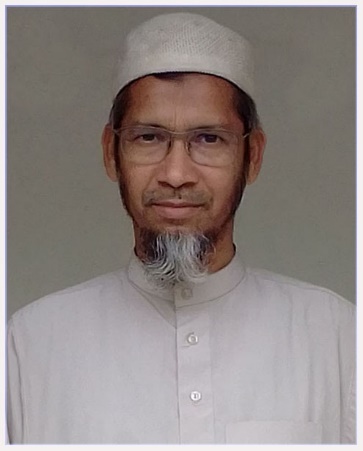 عنوان الدرس-
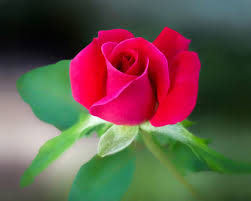 الصف العالم
الورقة الاولي للأدب العربي
اعلان الدرس
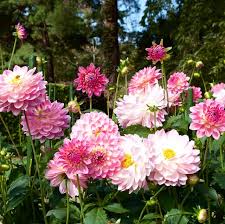 الحال
النتائج من الدرس
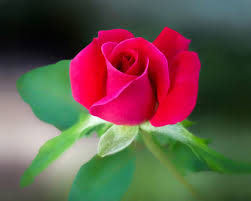 يستطيع الطلاب بعد انتهاء هذا الدرس
ان يبينوا ما هو الحال

ان يفهموا   اعراب الحال
 
 ان يقولون امثلة الحال
الحال لفظ يدل علي بيان هيئة الفاعل المفعول به او كليهما

 مثلا:  جاءني زيد راكبا

ضربت بكرا مشدودا

لقيت عمرا راكبين
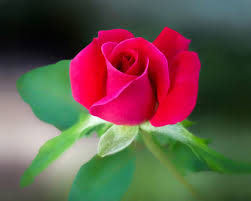 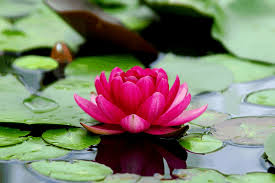 قد يكون الحال معنويا-
نحو : زيد فى الدار قائما –لان معناه زيد ن استقر في الدار
العامل في الحال فعل او معنى فعل 

الحال نكرة ابدا وذو الحال معرفة غالبا
فان كان والحال نكرة يجب تقديم الحال عليه 
نحو: جاءني راكبا رجل لئلا تلتبس باللصة في حالة النصب مثل : راءيت رجلا  راكبا
قد تكون الحال جملة خبرية- نحو 
 جاءني زيد وغلامه راكب او يركب غلامه-
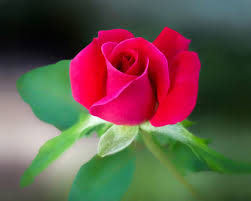 ومثال ما كان عاملها معني الفعل  نحو :
 هذا زيد قائما معناه انبه واشير
وقد يحذف العامل لقيام قرينة كما تقول  للمسافر  سالما غانما أي ترجع سالما غانما
الى اللقاء
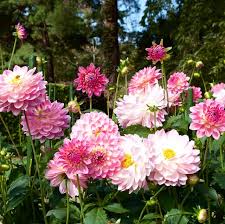